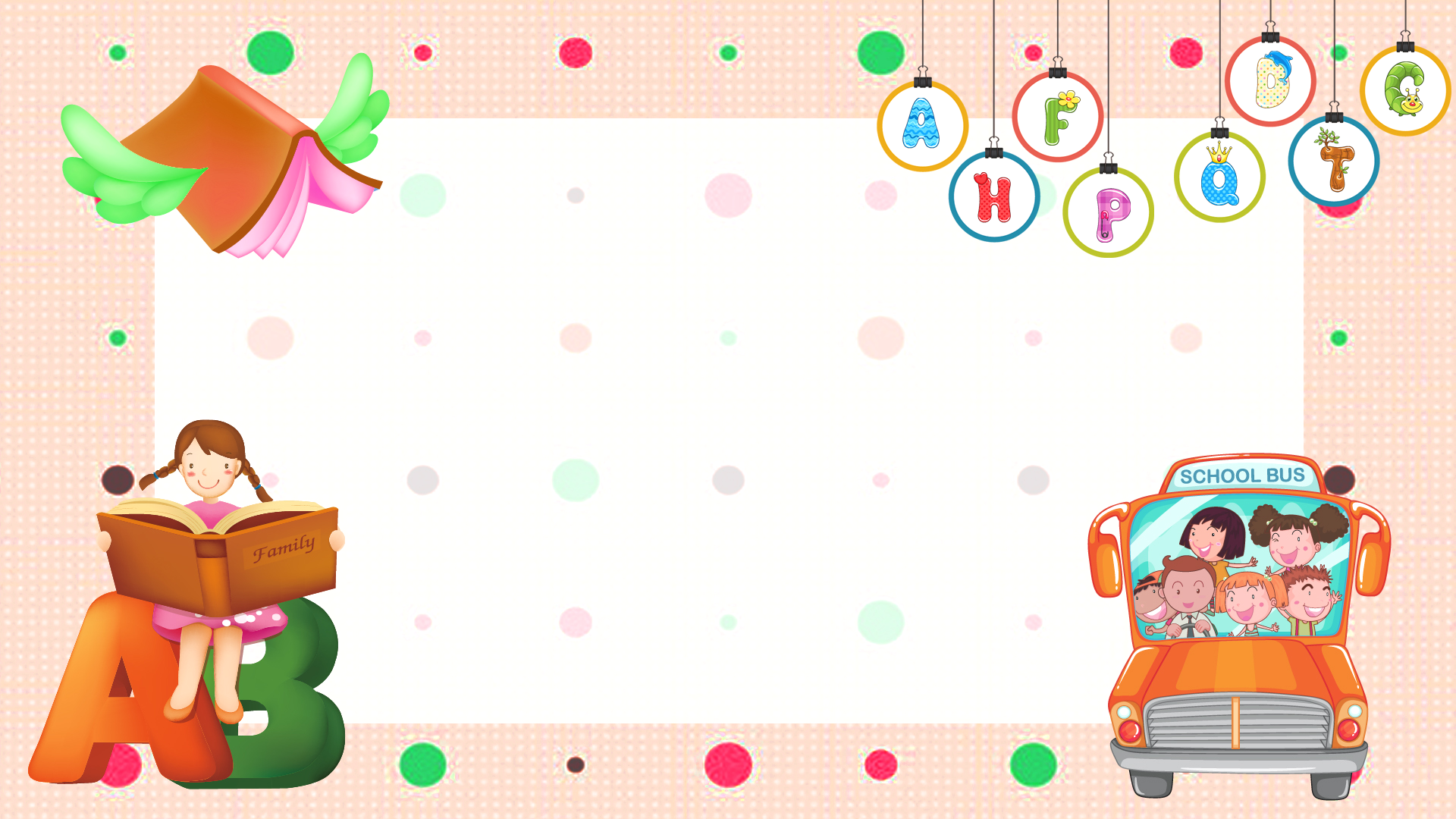 Tiết 32-33
THỰC HÀNH TIẾNG VIỆT
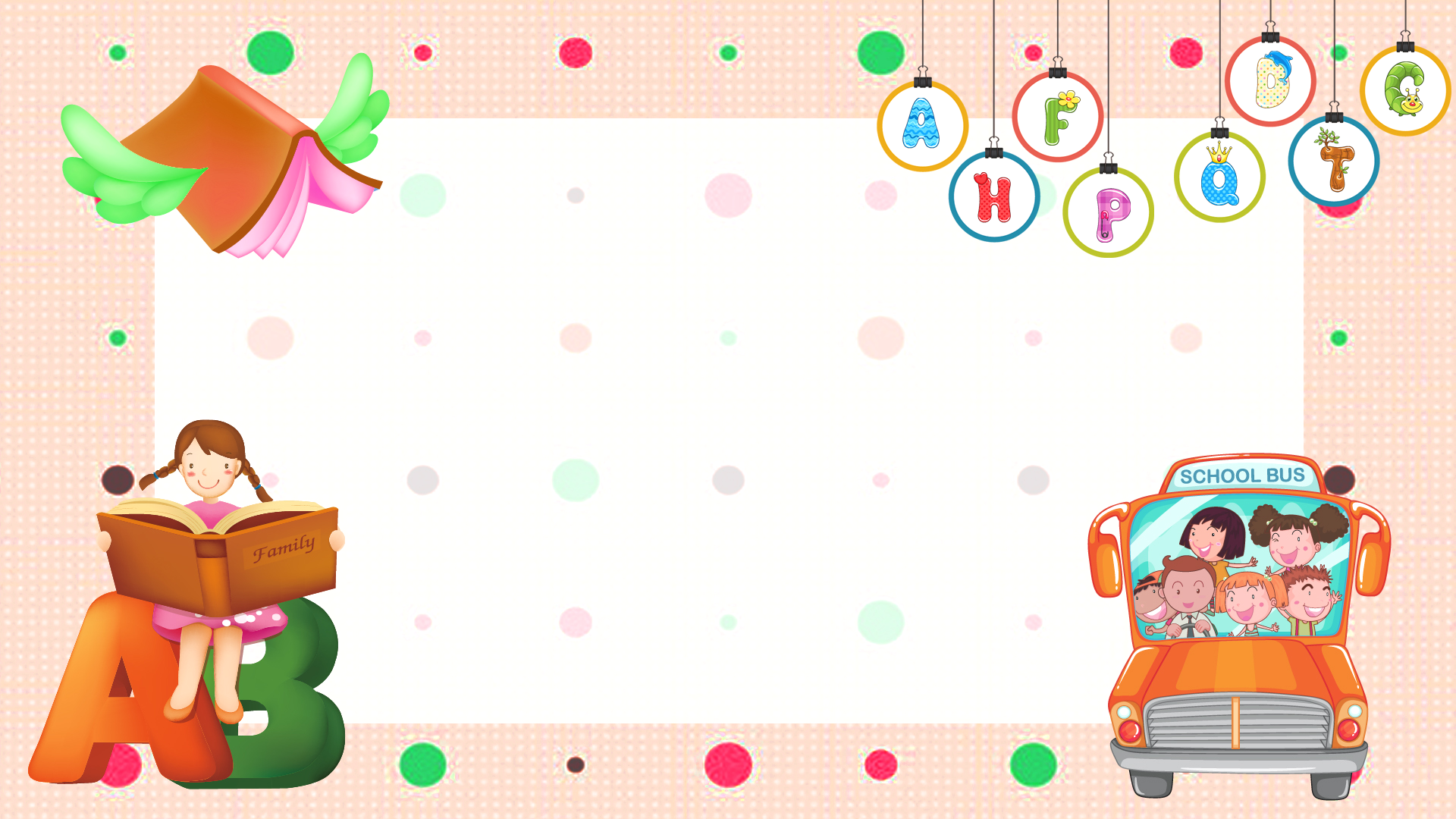 Hoạt động 
khởi động
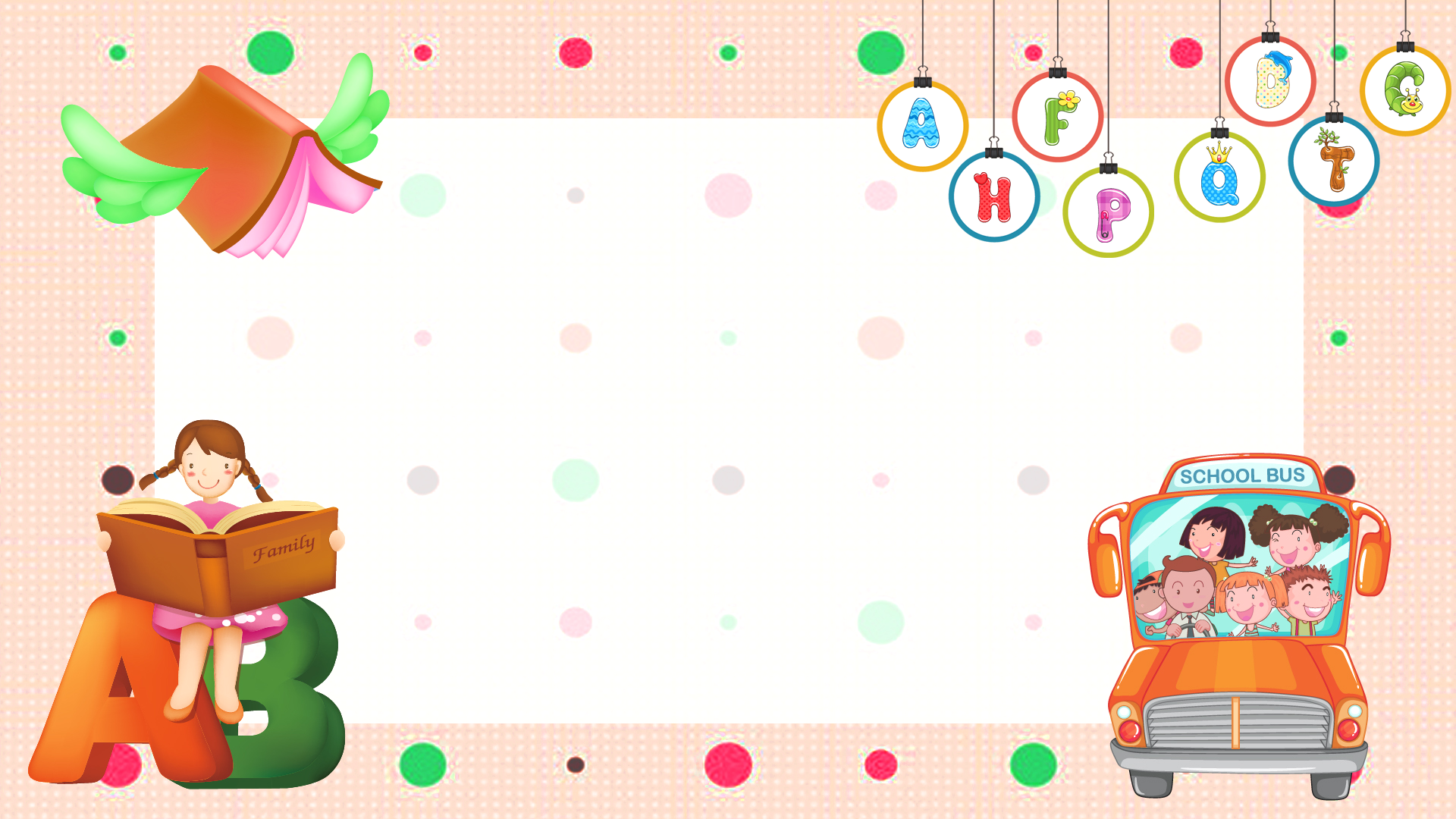 Hãy tìm từ Hán Việt với các 
yếu tố Hán Việt sau:
Sơn hà, sơn thủy, sơn cước, sơn động, giang sơn…
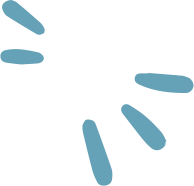 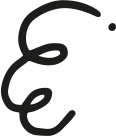 Khán giả, thính giả, độc giả…
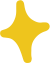 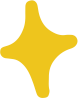 Cư dân, cư trú, di cư, định cư, ngụ cư…
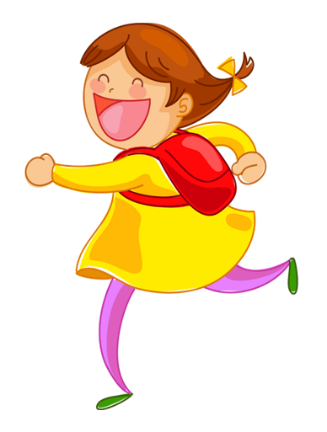 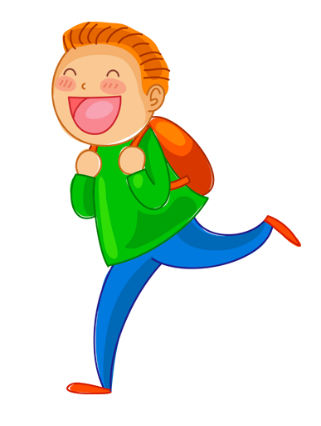 Thất bại, chiến bại, bại vong, thảm bại…
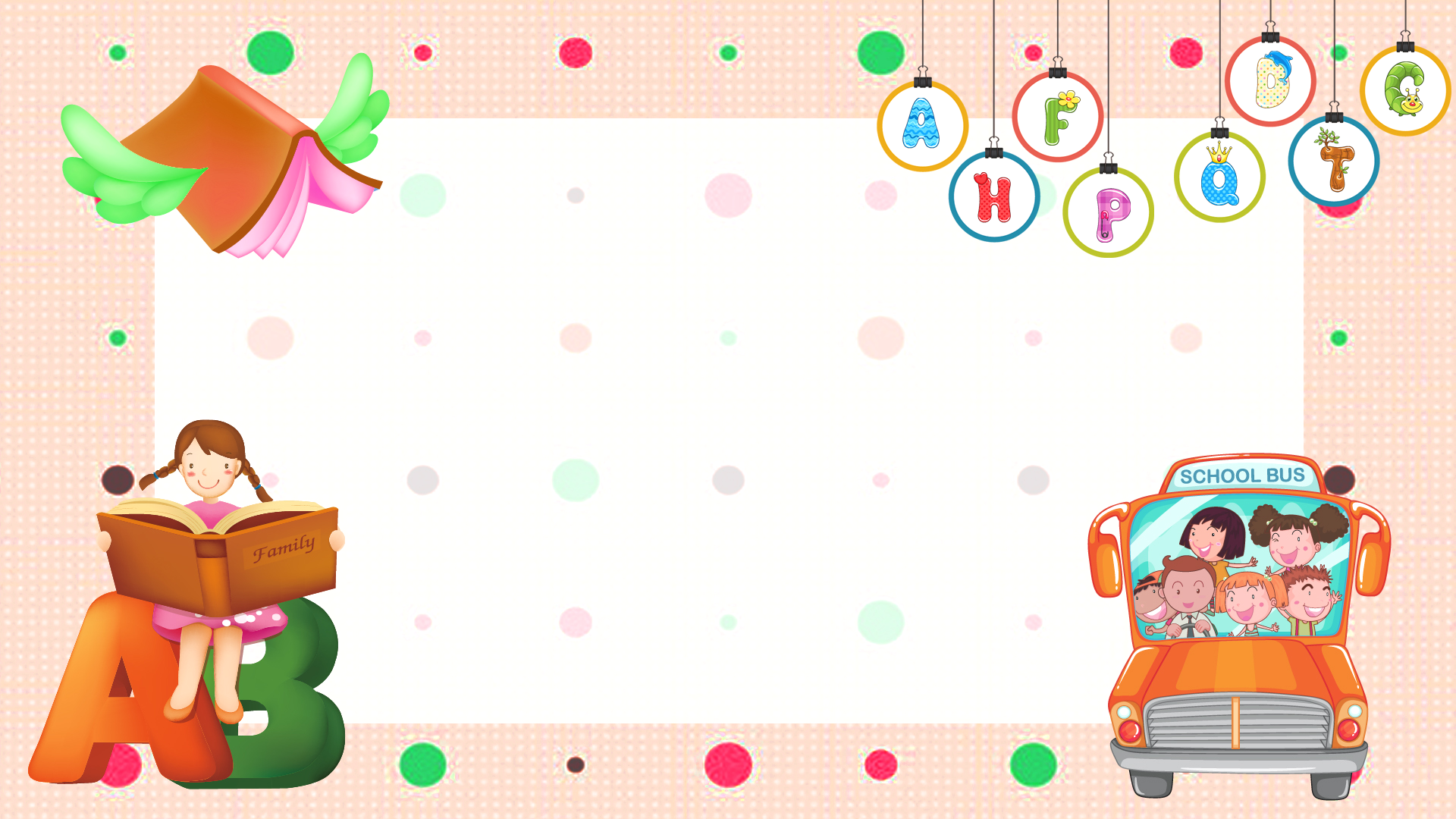 Hình thành 
kiến thức
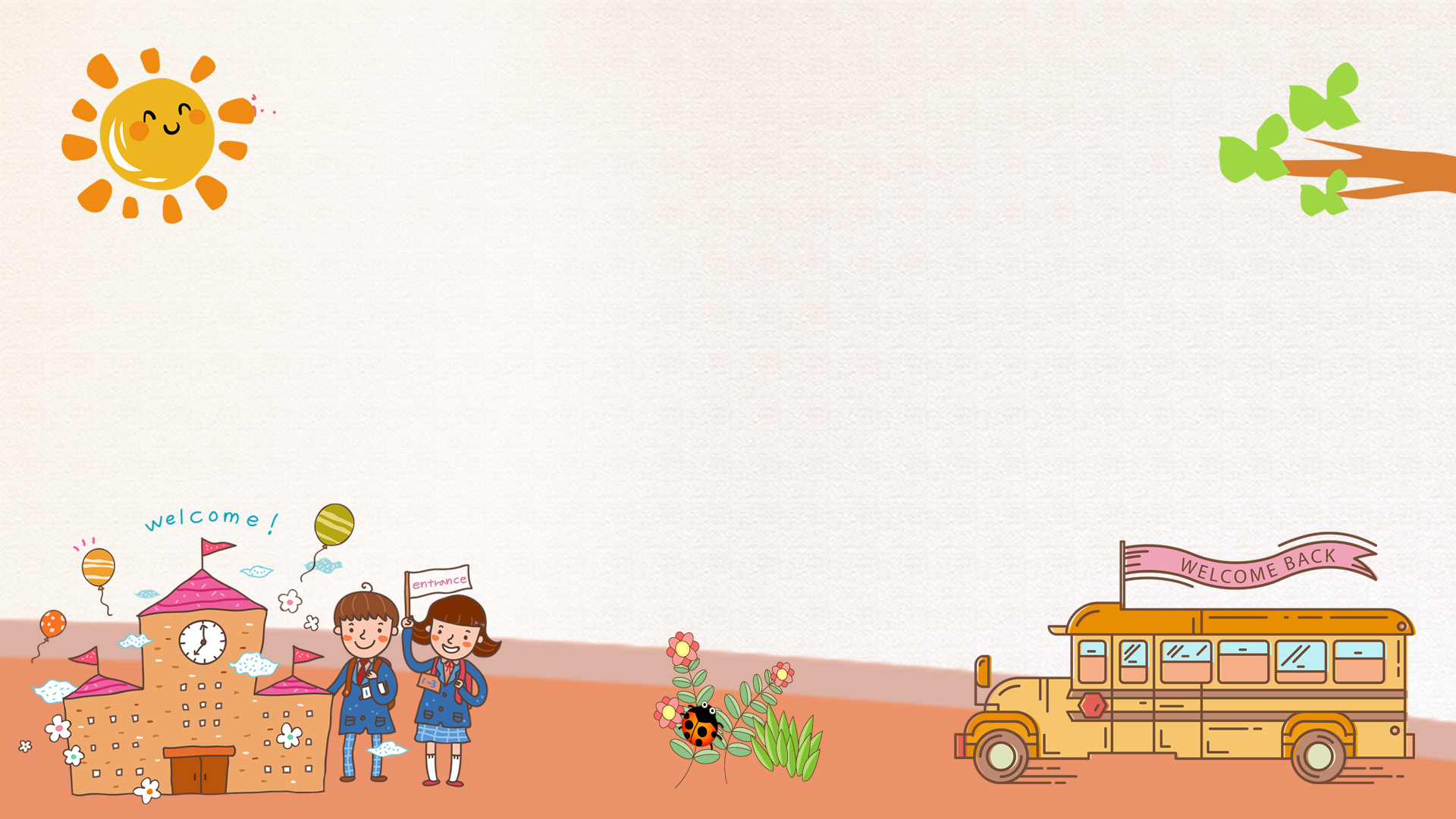 I. LÝ THUYẾT:
1. Nghĩa của một số yếu tố Hán Việt thông dụng: 
- Quốc: nước
- Gia : nhà;            Gia : tăng thêm
- Biến: (1) thay đổi; (2) biến cố, tai họa
- Hội: họp lại, tụ lại
Các yếu tố Hán Việt thông dụng này có thể kết hợp với nhau, hoặc kết hợp với các yếu tố khác tạo thành từ Hán Việt.
2. Nghĩa của những từ có yếu tố Hán Việt:
Ví dụ 1: 
Quốc biến: biến cố xảy ra trong nước.
Gia biến: biến cố xảy ra trong gia đình
Bên cạnh từ Hán Việt một nghĩa duy nhất, còn có các từ Hán Việt có hai hay nhiều nghĩa khác nhau.
Ví dụ 2:  biến sắc: 
(1) thay đổi màu sắc (Con tắc kè biến sắc theo cảnh vật)
(2) đổi sắc đột ngột (Mặt nó biến sắc.)
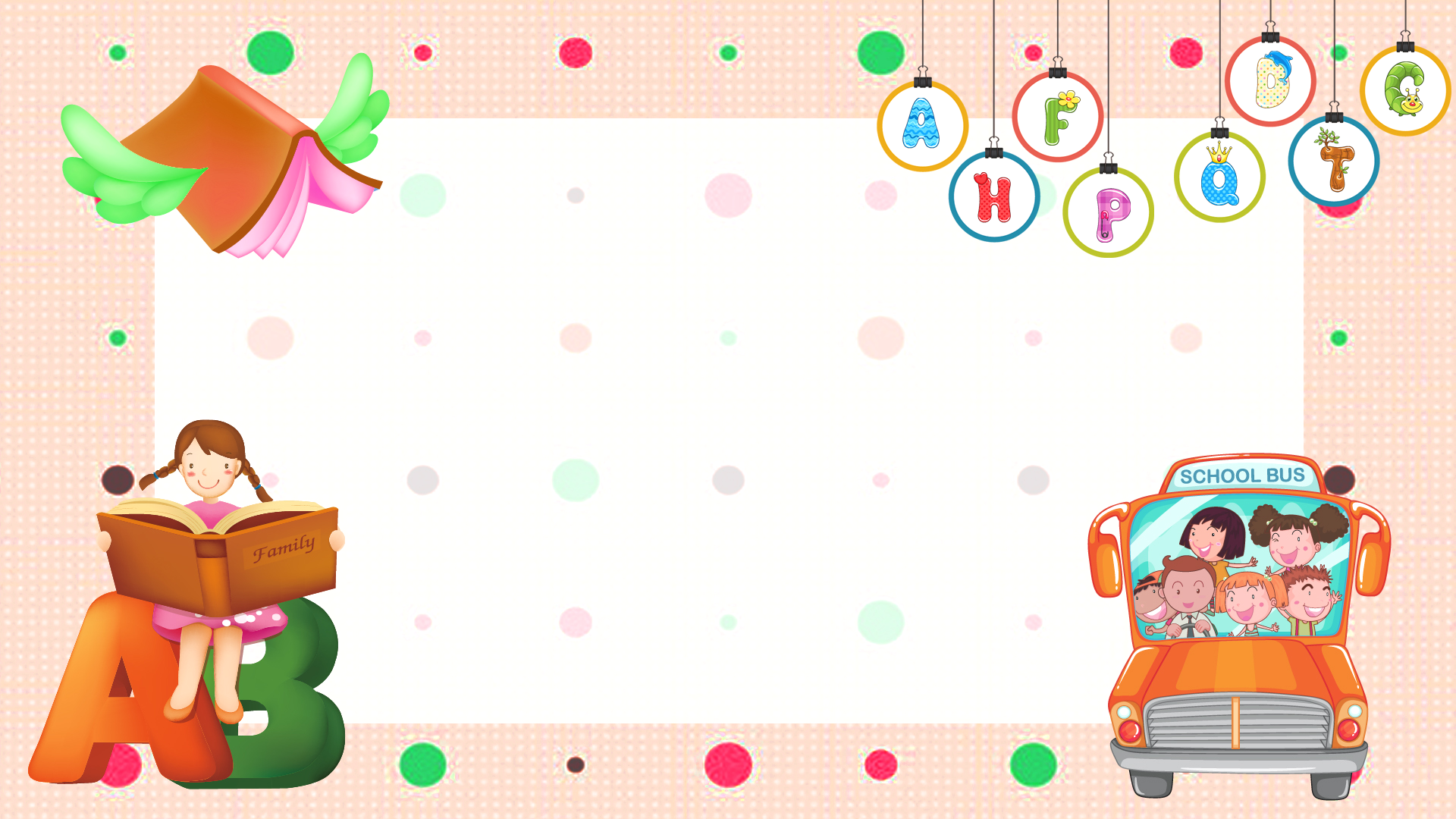 Hoạt động luyện tập
II. Luyện tập:
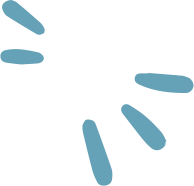 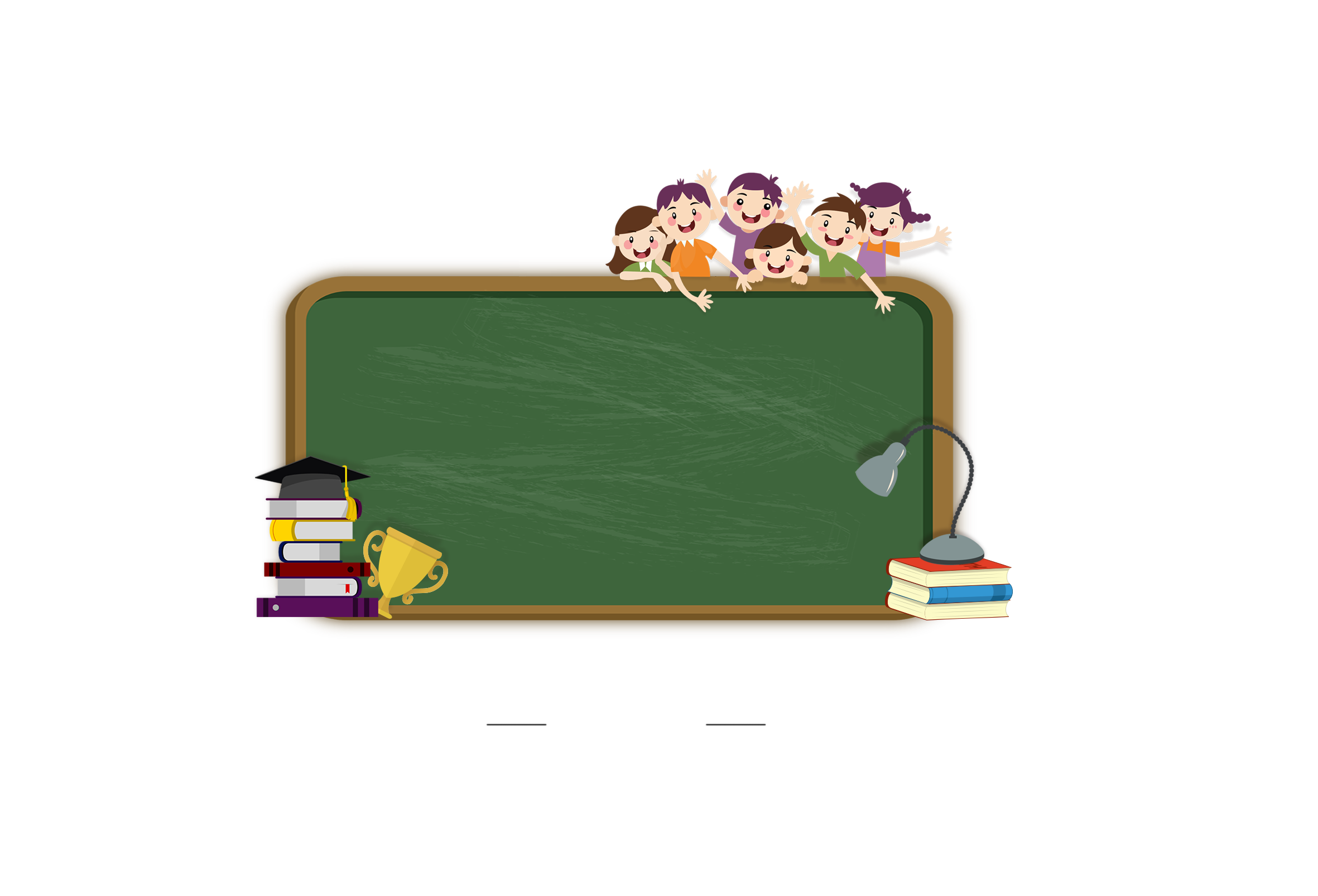 HS làm bài 1 theo PHT số 1, bài 2 PHT số 2
Bài tập 1: 
Giải thích nghĩa của từ Hán Việt trong các câu :
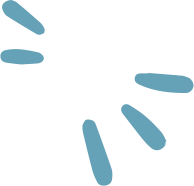 Bài tập 2: Tìm những từ ghép có yếu tố Hán Việt trong bảng và giải thích ý nghĩa của những từ đó.
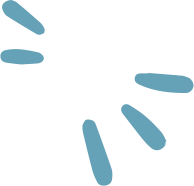 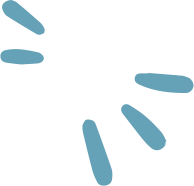 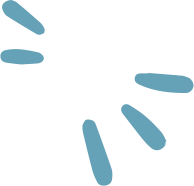 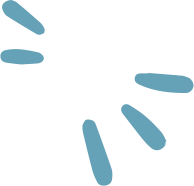 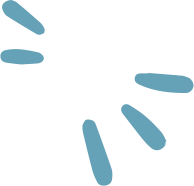 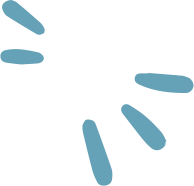 Bài tập 3: 
Đặt câu với 3 từ Hán Việt tìm được ở bài tập 2
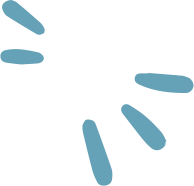 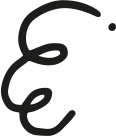 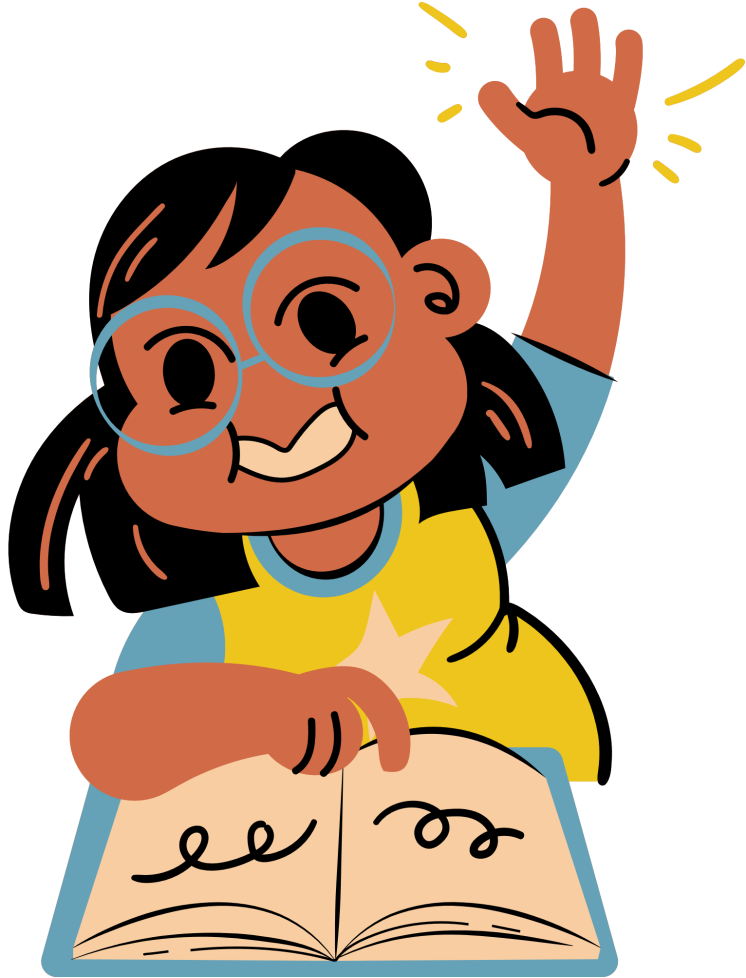 (HS làm việc cá nhân)
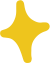 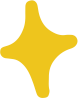 Chí Phèo đã bị tha hóa bởi sự bất công của xã hội đương thời.
01
- Thanh kiếm này được chỉ định là quốc bảo.
02
03
- Nhiều nhân tài đã hội tụ tại cuộc thi ngày hôm nay.
Bài tập 4:
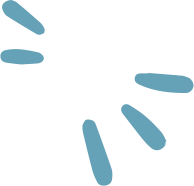 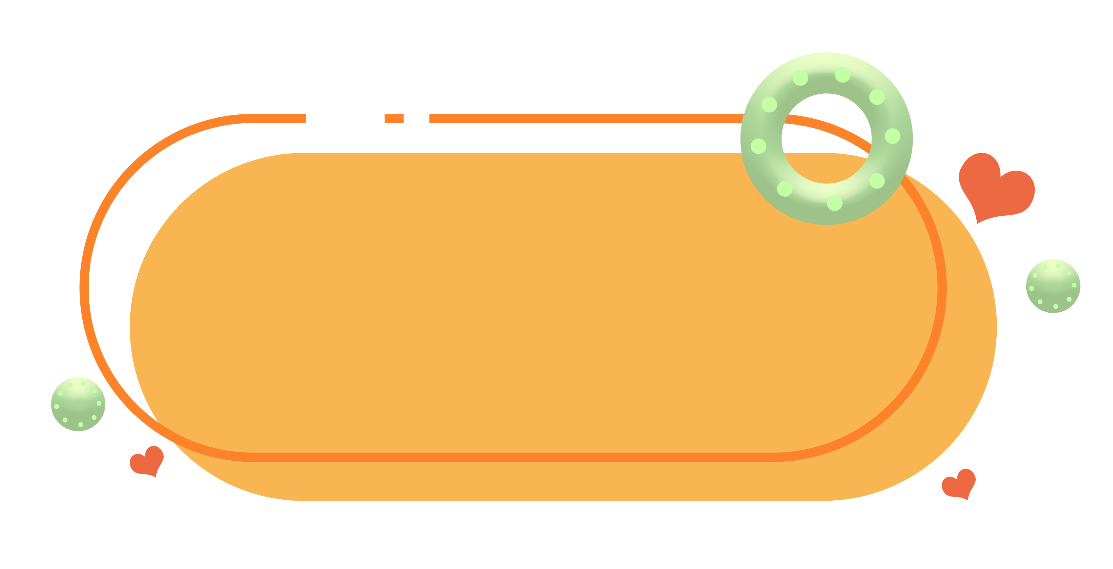 Nhiệm vụ
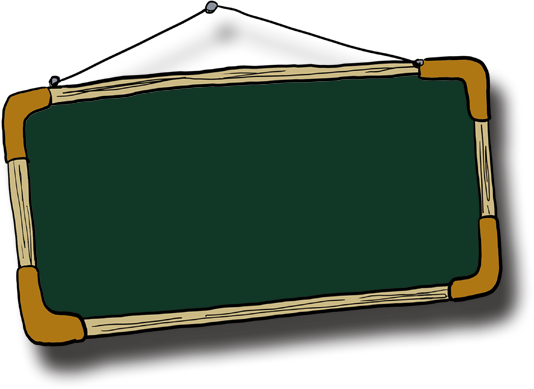 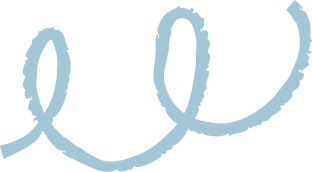 THẢO LUẬN NHÓM ĐÔI 
Trong câu sau, nếu thay từ “tôn vinh” bằng từ “khen ngợi” thì ý nghĩa của câu có thay đổi không? Theo em, cách dùng từ nào hay hơn? Vì sao?
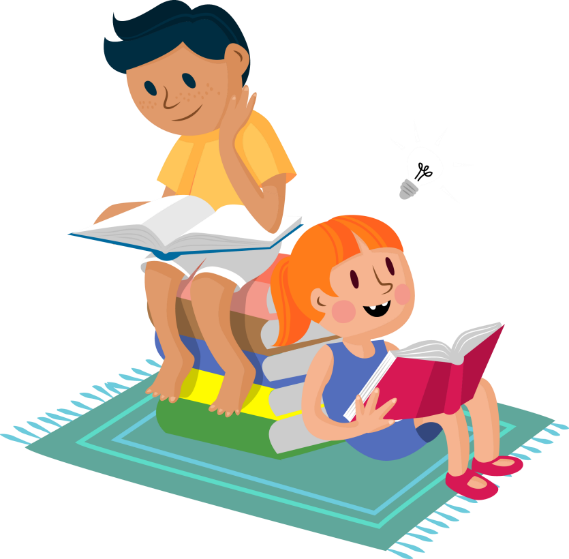 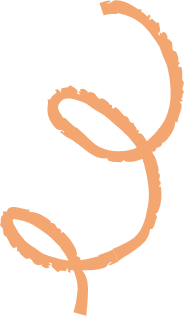 Để tôn vinh trí tuệ dân gian, người kể chuyện đã xếp đặt tình huống để cho người ra đố ở vị trí sứ giả nước ngoài, thậm chí là một nước lớn hơn đang “lăm le muốn chiếm bờ cõi nước ta”, mà nếu không trả lời được thì quốc giã sẽ phải “tỏ ra thua kém và thừa nhận sự thần phục của mình đối với nước láng giềng”.
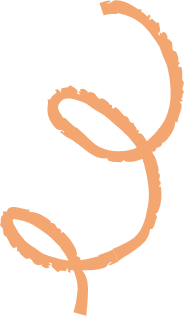 Ở trường hợp này, trí tuệ dân gian là một phẩm chất, năng lực đặc biệt, nó đáng được tôn vinh chứ không phải được công nhận.
=> Vì vậy, cách dùng từ “tôn vinh” phù hợp hơn.
Nếu thay từ “tôn vinh” bằng từ “khen ngợi” thì ý nghĩa của câu đã thay đổi.
+Từ “khen ngợi” thể hiện sự công nhận.
+Còn từ “tôn vinh” là tôn lên một vị trí, danh hiệu cao quý.
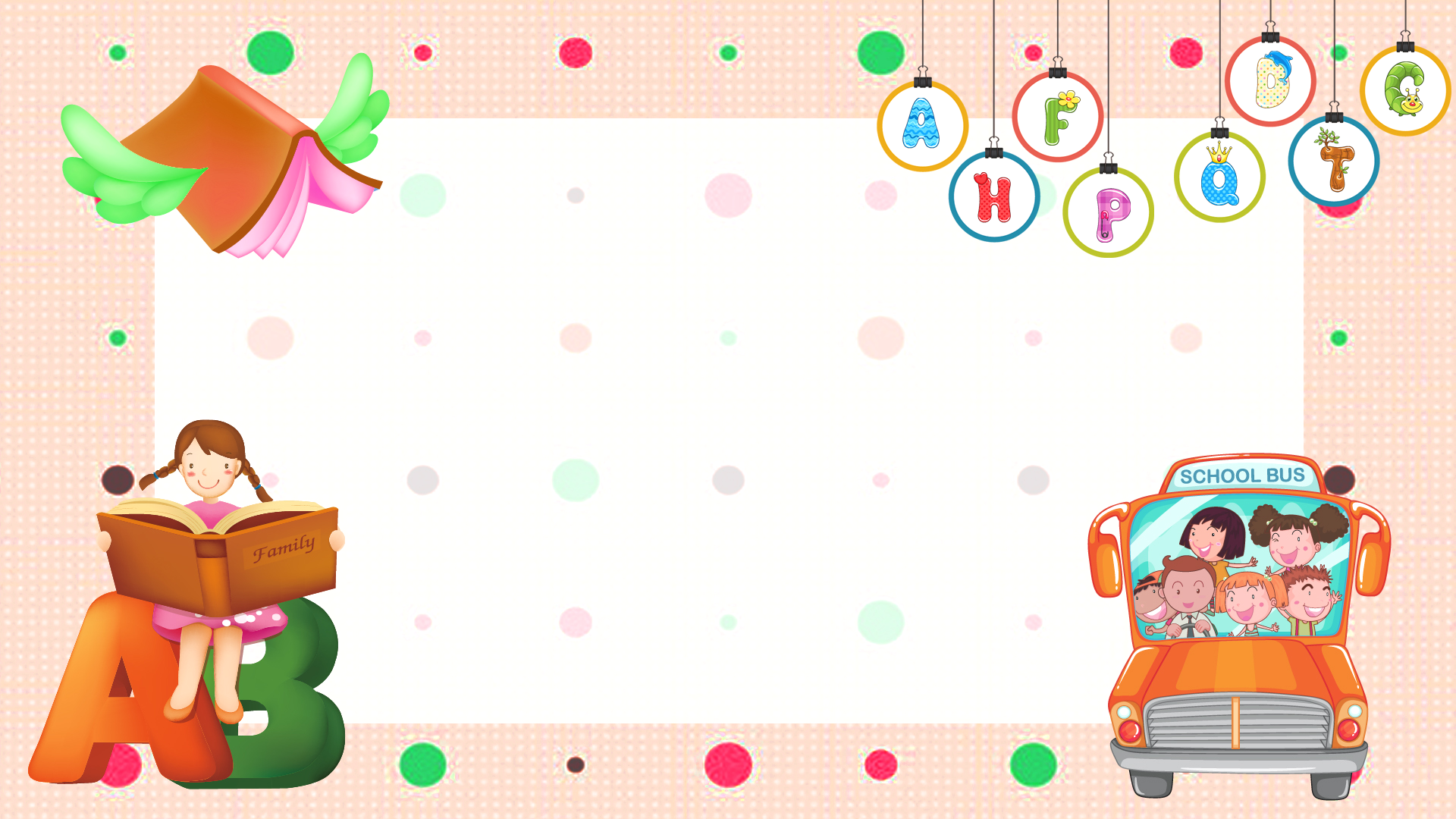 III. VẬN DỤNG
Viết đoạn văn (khoảng 5-7 câu) chia sẻ về một nhân vật văn học để lại trong tâm trí em nhiều ấn tượng, trong đó có sử dụng ít nhất 2 từ Hán Việt.
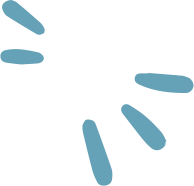 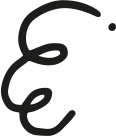 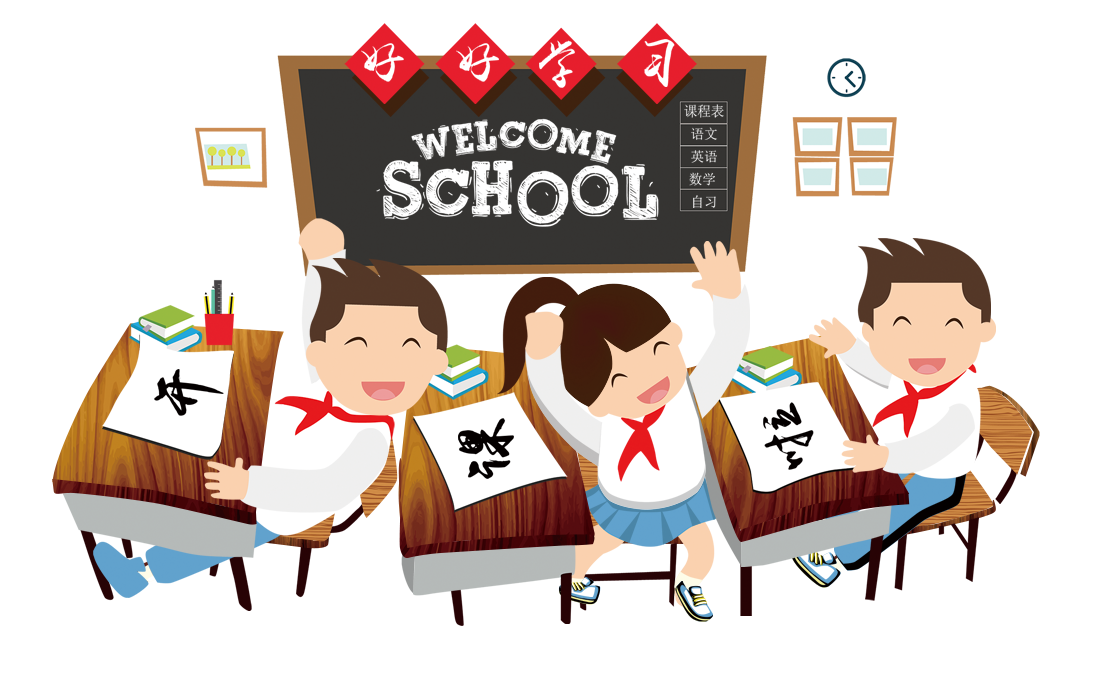 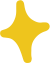 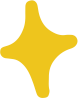 Trong những nhân vật mà em biết, em thích nhất là nhân vật Kiều Phương trong văn bản "Bức tranh của em gái tôi". Ở nhân vật Kiều Phương nổi bật lên những nét tính cách và phẩm chất đáng quý: hồn nhiên, hiếu động, đam mê hội họa, có tình cảm trong sáng và lòng nhân hậu. Khi bị anh đặt tên cho là Mèo cô bé không những không giận mà còn hồn nhiên chấp nhận và còn dùng biệt danh ấy để xưng hô với bạn bè. Bị anh la mắng thì Mèo vênh mặt. Mặc dù tài năng được đánh giá cao và được mọi người quan tâm cô bé Kiều Phương không hề đánh mất đi sự hồn nhiên trong sáng của tuổi thơ. Cô vẫn dành cho anh trai mình những tình cảm thật tốt đẹp, thể hiện ở bức tranh. Khi dự thi trở về, trước thái độ lạnh nhạt của anh trai, Mèo vẫn hồn nhiên mời anh cùng nhận giải.
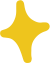 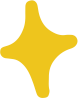 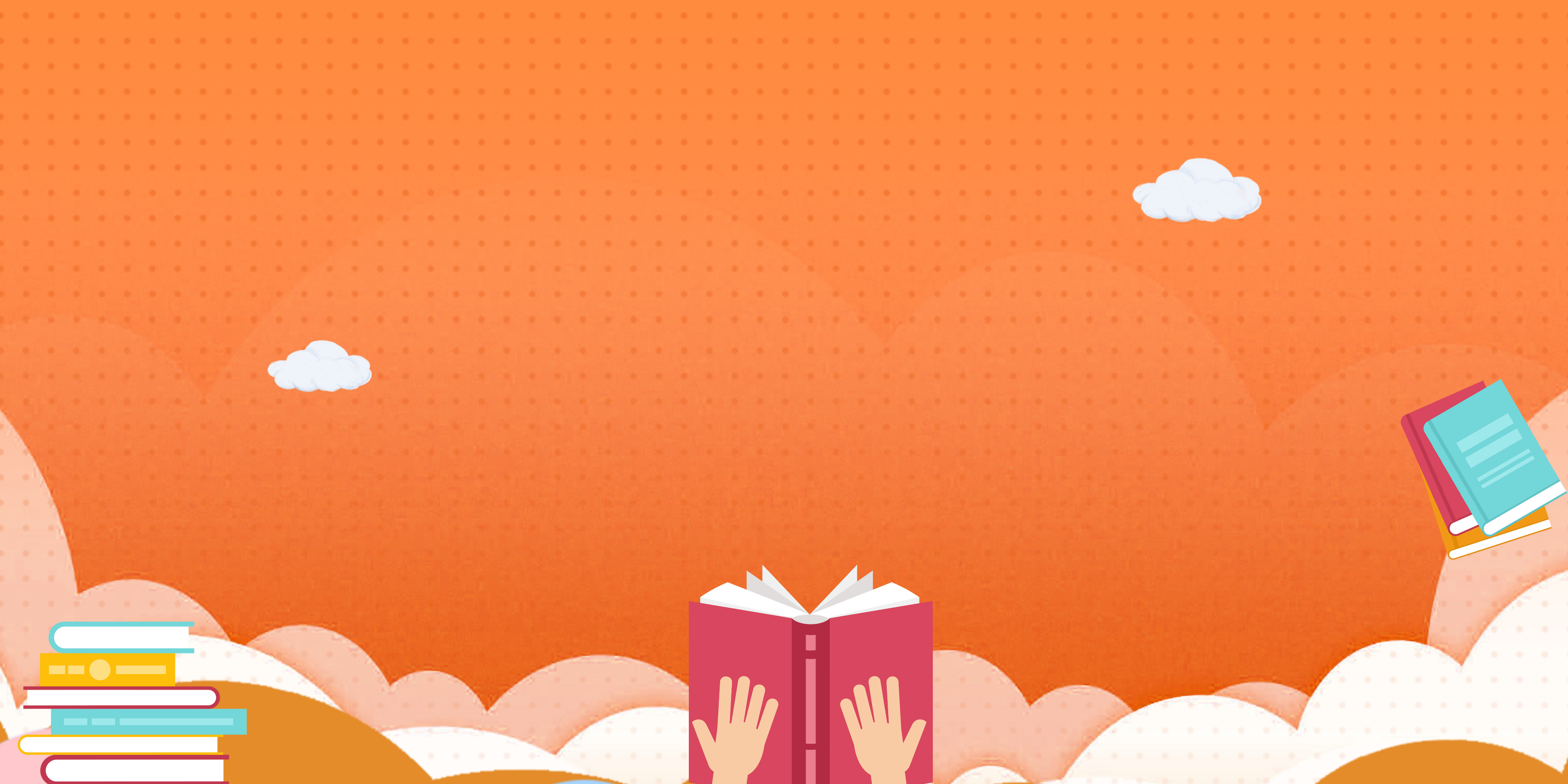 Hướng dẫn tự học:
 1. Bài vừa học: 
   + Ôn lại kiến thức về nghĩa một số yếu tố  Hán Việt thông dụng.
   + Hoàn thành các bài tập (SGK/64)
2. Bài sắp học: Ôn tập kiểm tra giữa kì I
    + Xem lại các bài đã học ( Bài 1, Bài 2, Bài 3)